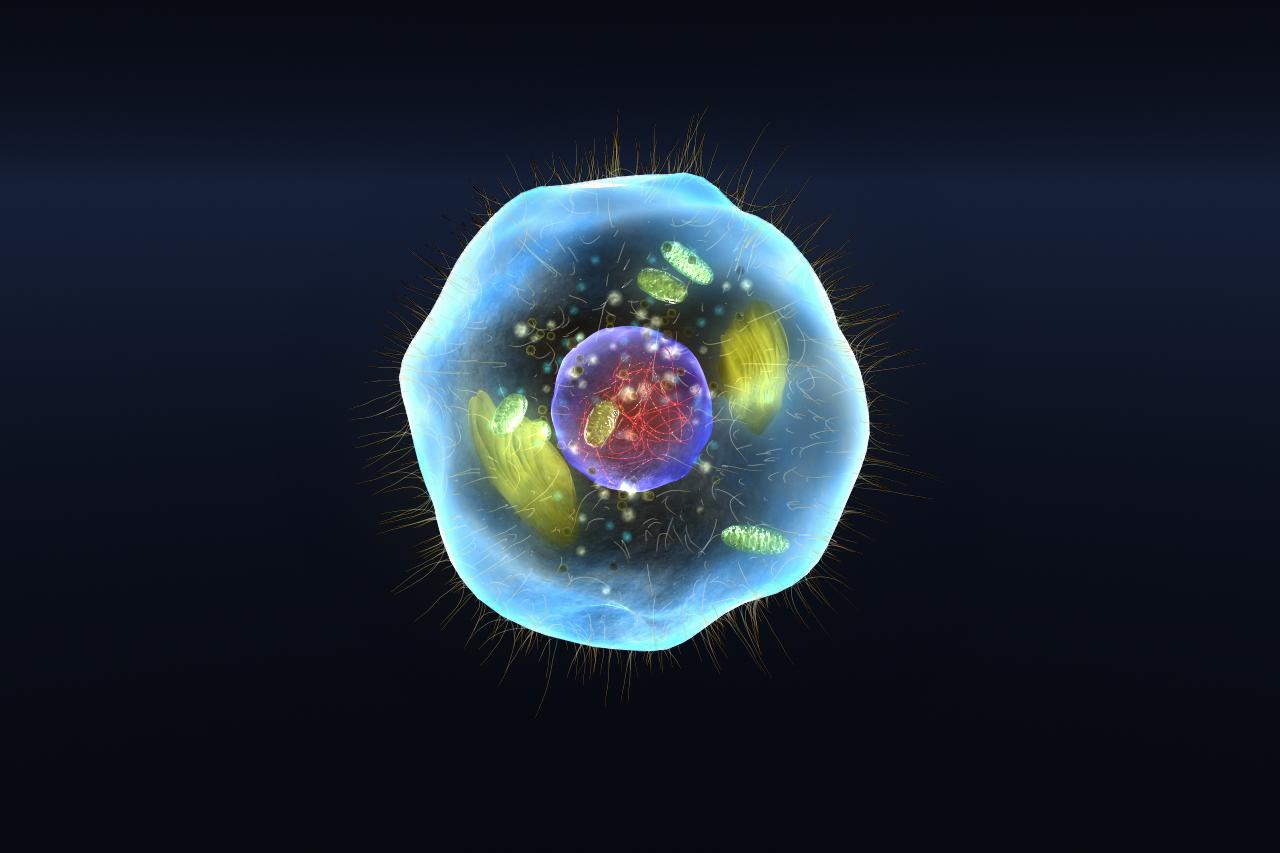 Cell Structures
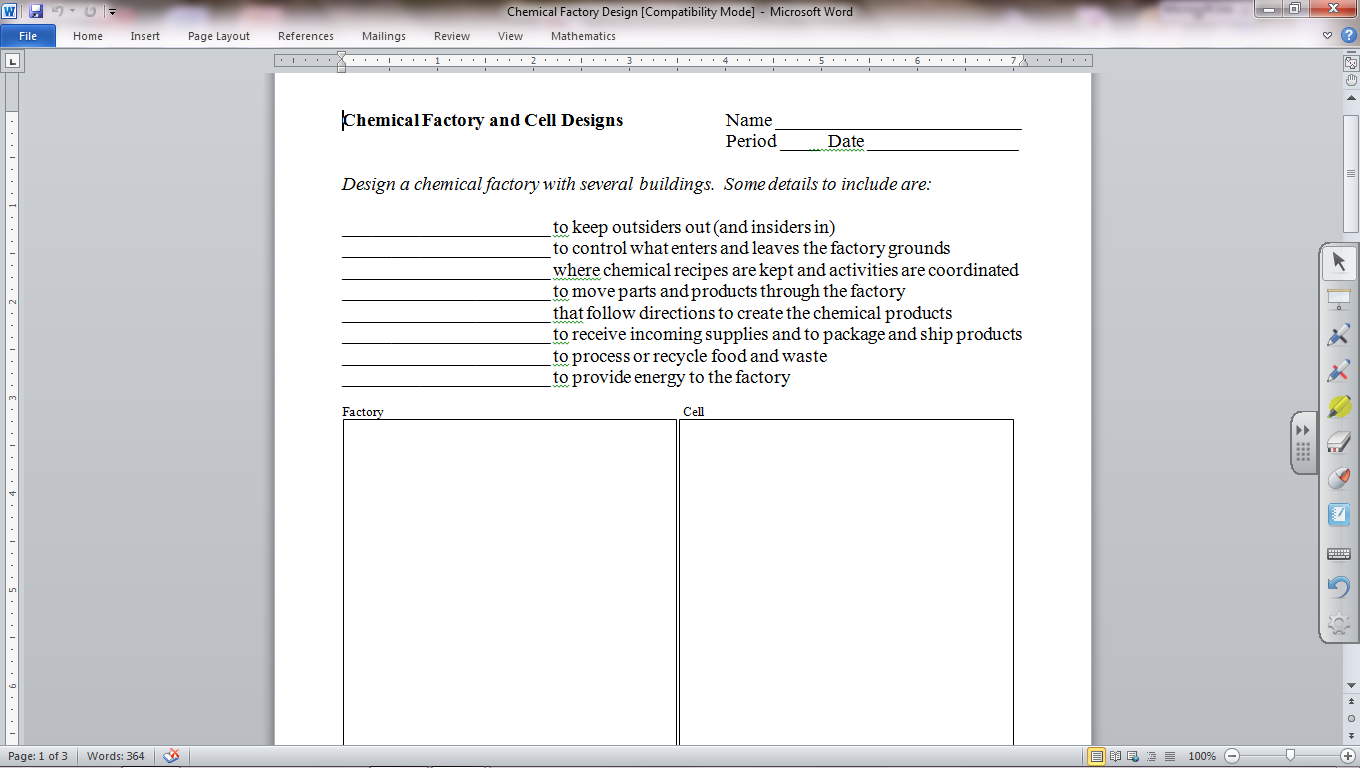 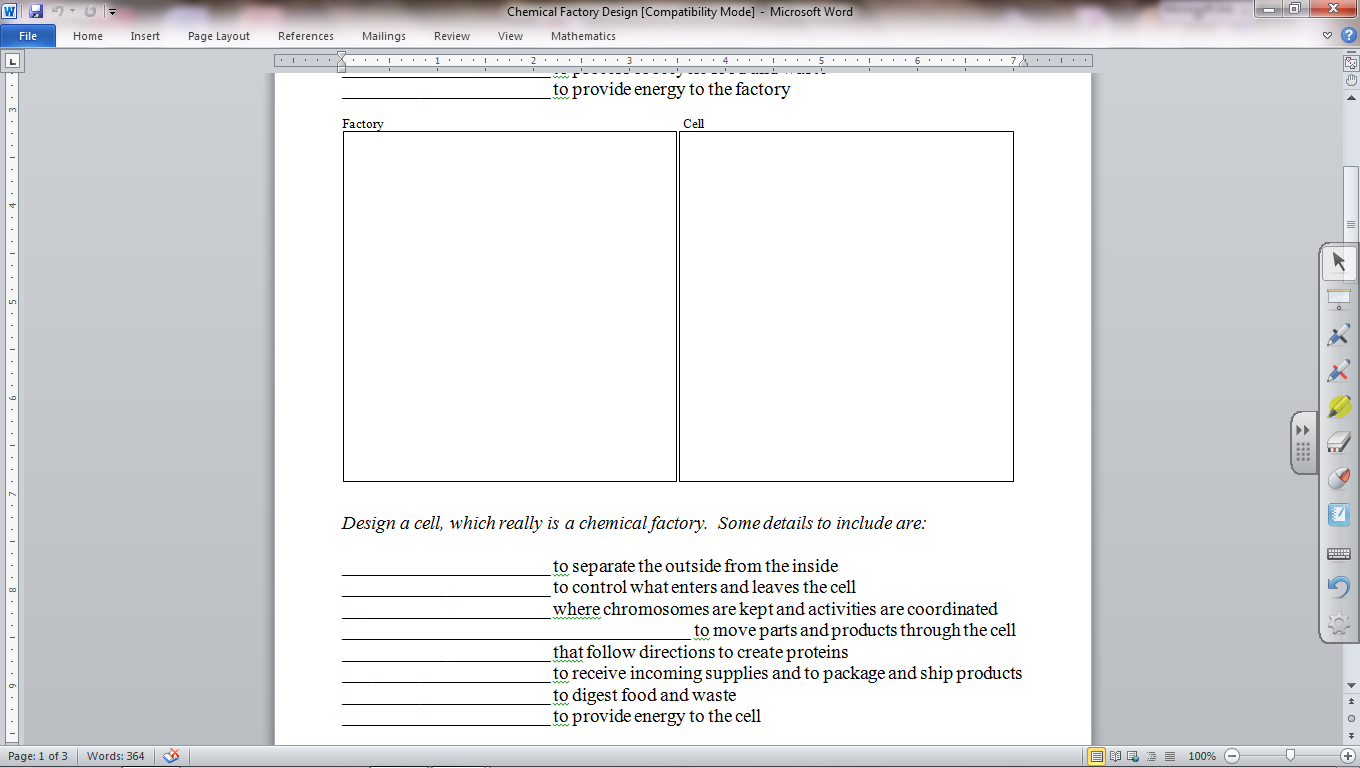 Oxen VS Wolves(1).mp4
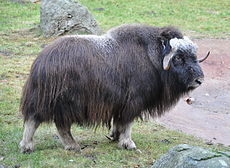 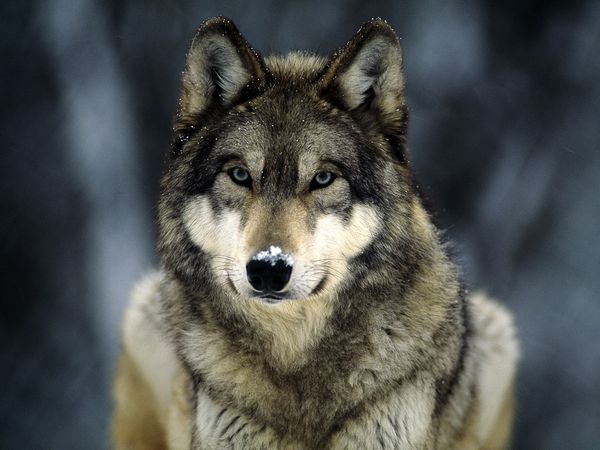 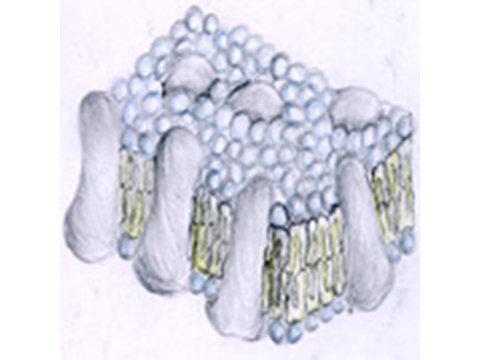 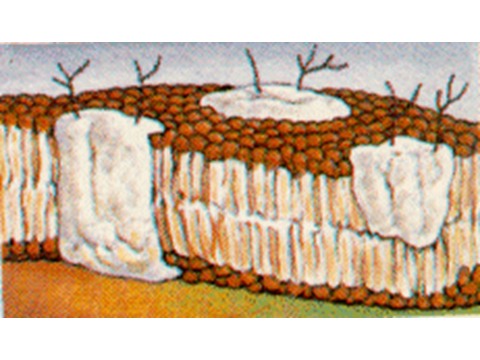 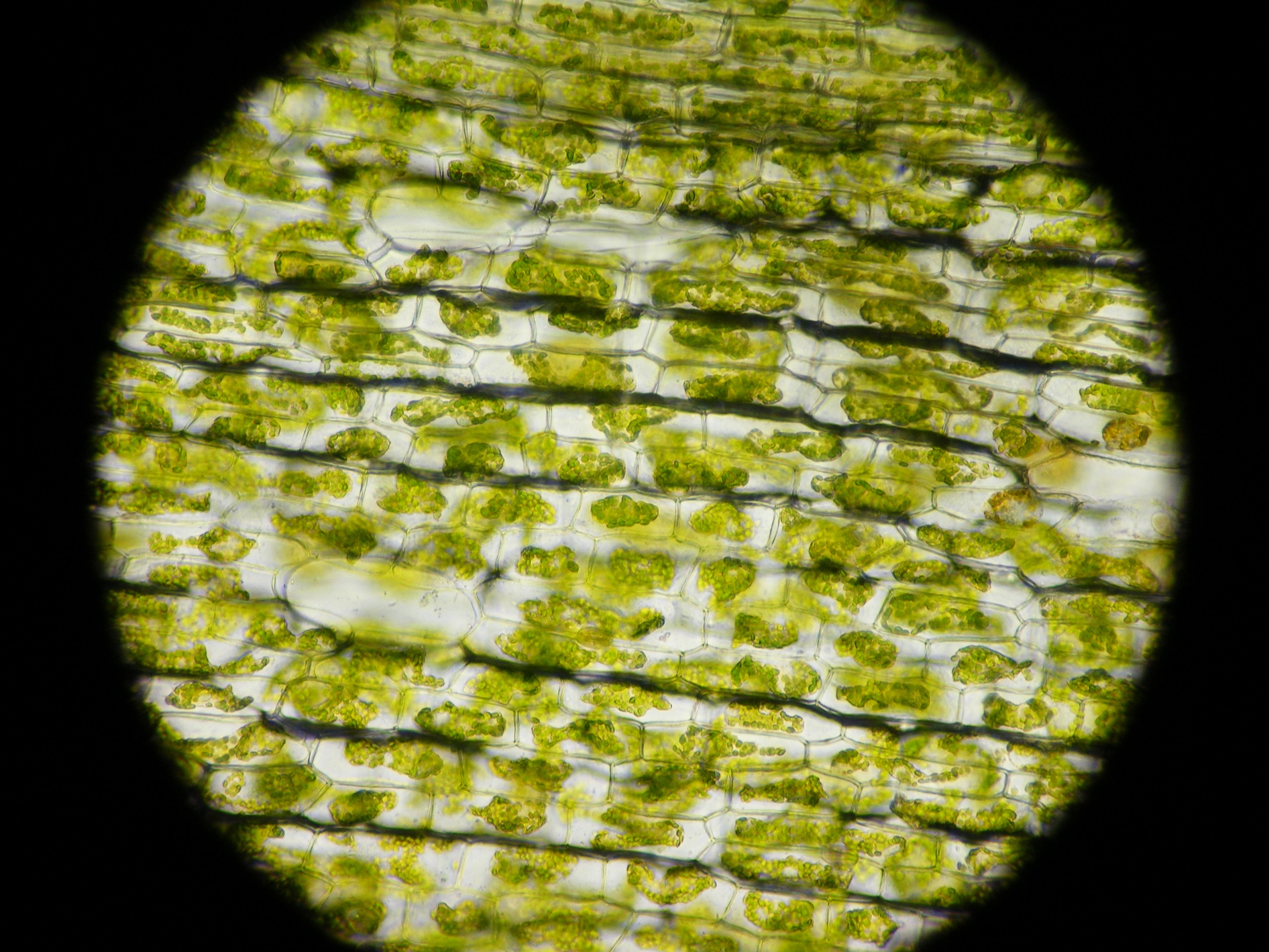 Cell Types
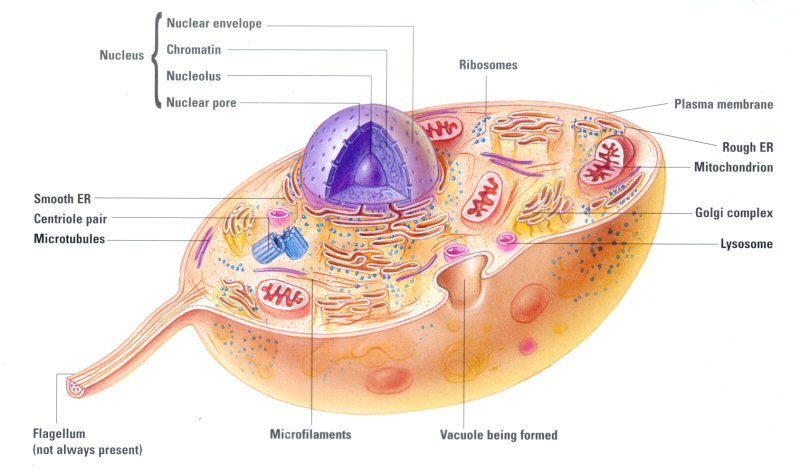 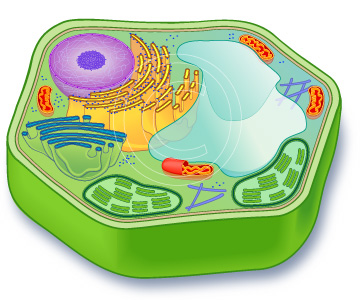 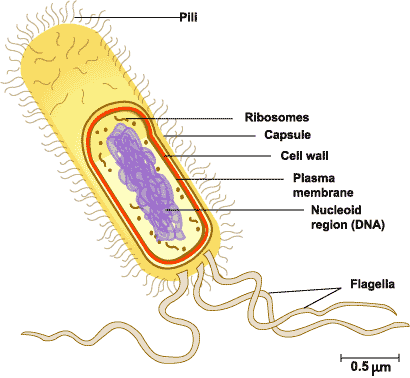 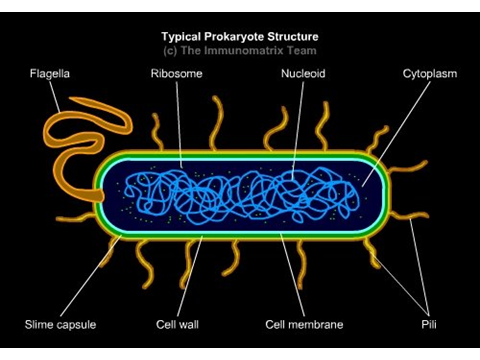 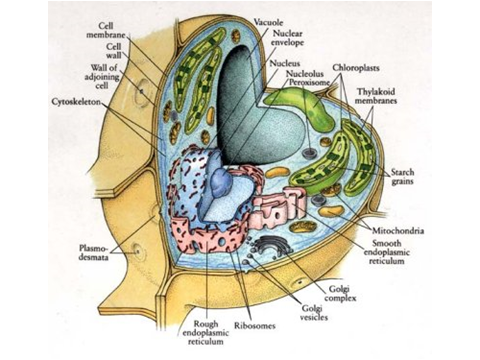 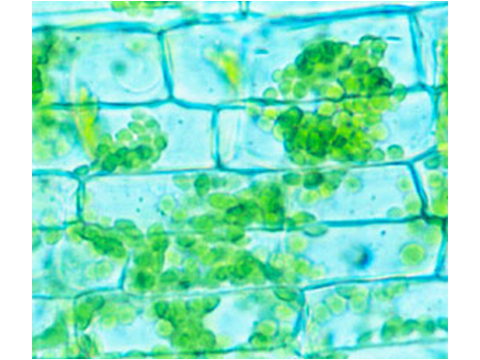 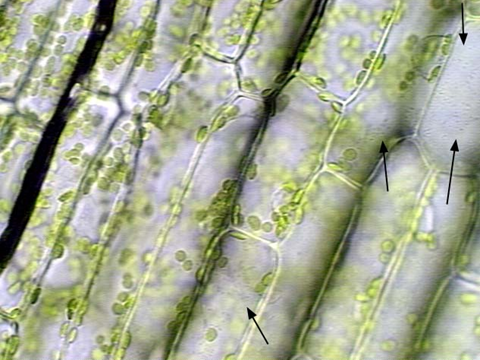 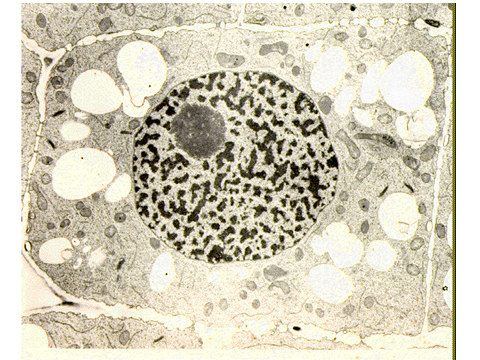 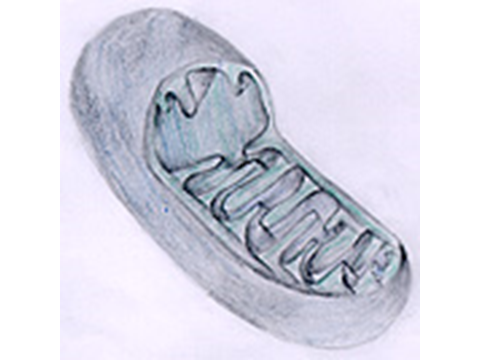 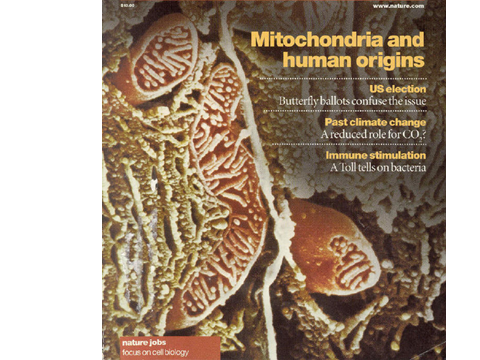 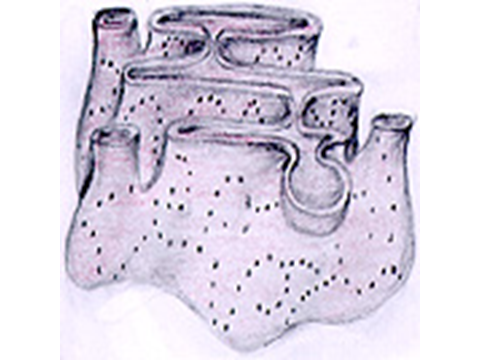 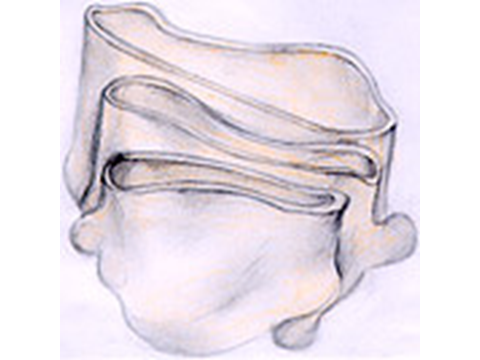 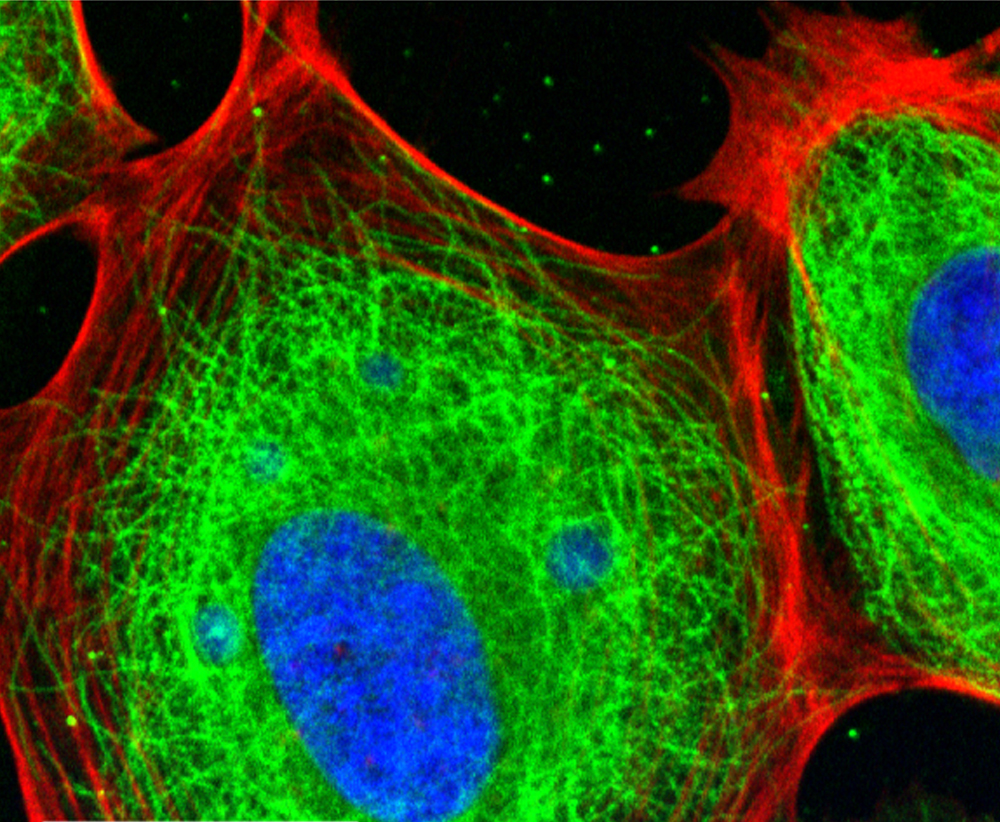 Cytoskeleton
The cytoskeleton (cell skeleton) maintains the structure of animal cells and helps cells move.  There are two types:
Microtubules
Microfilaments
Cytoskeleton
Microtubules are hollow tubes that act like scaffolding to maintaining a cell's shape and provide a path for organelle movement.

Bundles of microtubules create 
structures useful for movement:
cilia (short, hairlike)
flagella (long, whiplike)
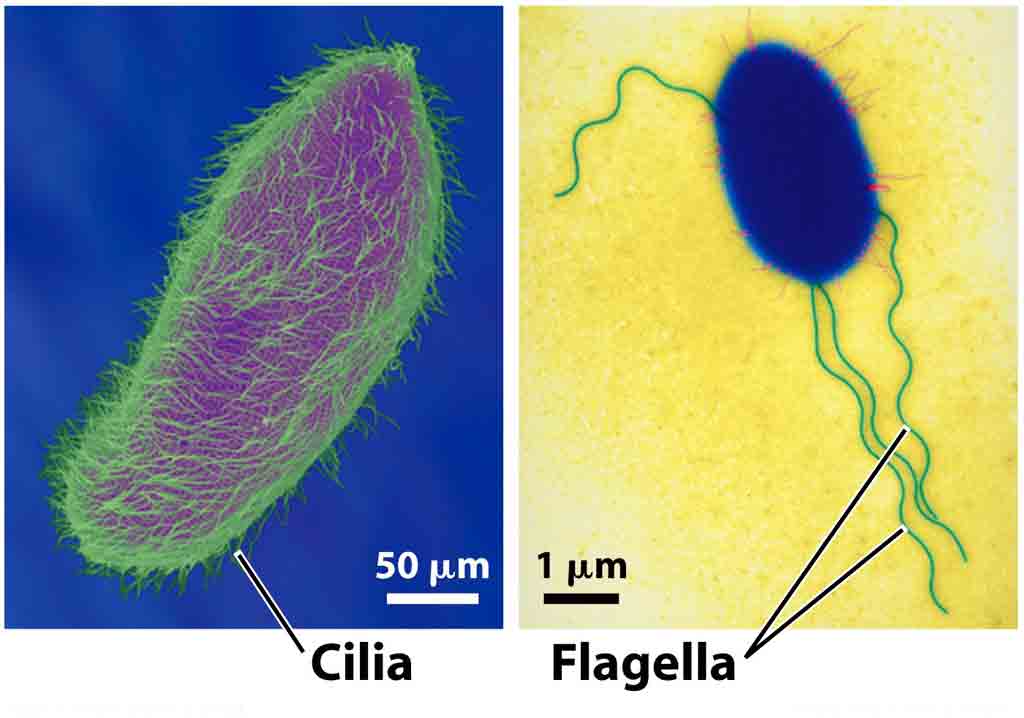 Cytoskeleton
Microfilaments are like a rope of two twisted protein chains. Microfilaments can contract, causing movement. The contraction of muscle is due to the action of microfilaments.
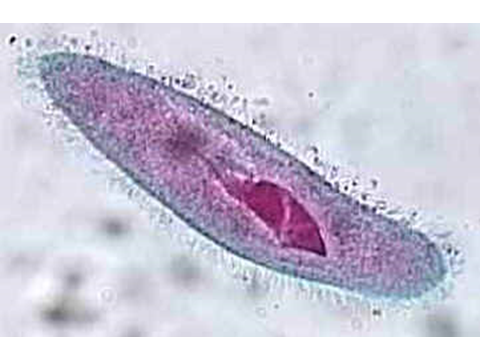 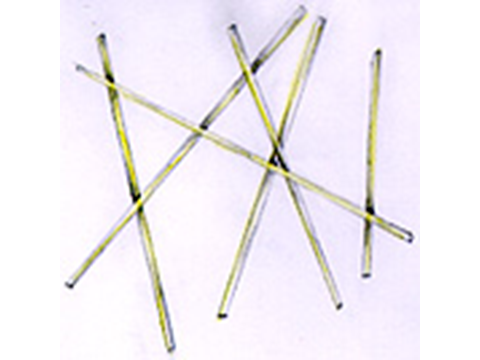 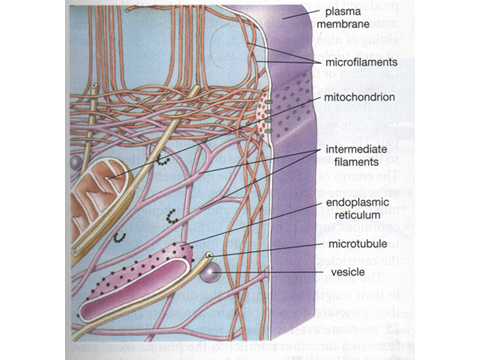 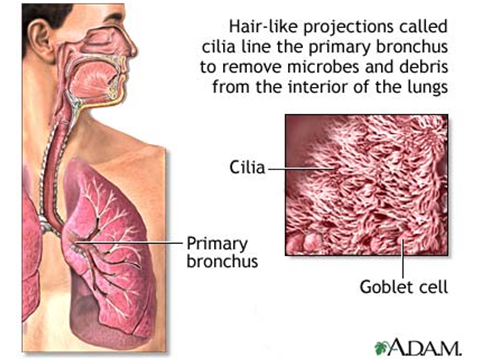 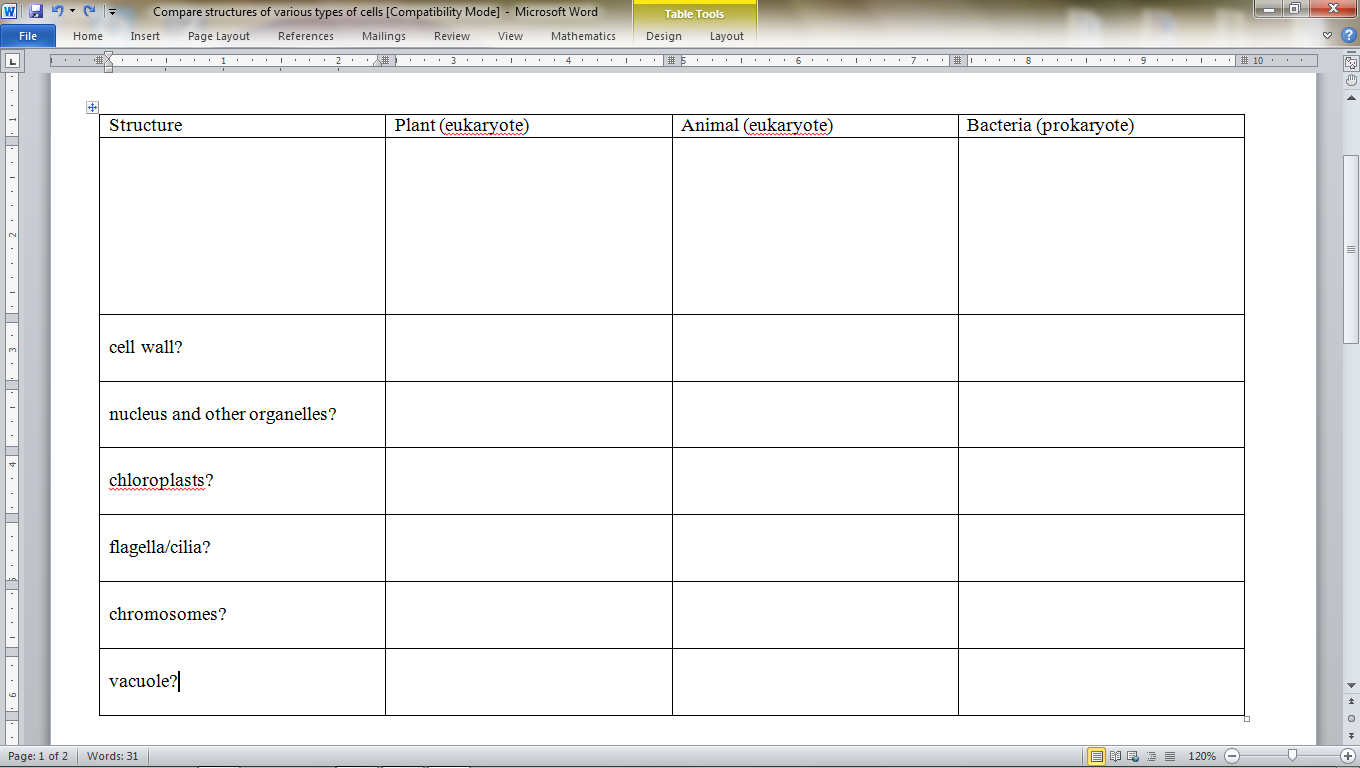 Eukaryote
Prokaryote
Eukaryote
Examples:
Can it have?:
YouTube Links
The Cell Song (1).mp4
A Tour of the Cell.mp4
Cell Types.mp4
All You Need To Know About Stem Cells.mp4
7A - Cells - Bill Nye the Science Guy.mp4
Attachments
Oxen VS Wolves(1).mp4
The Cell Song (1).mp4
All You Need To Know About Stem Cells.mp4
A Tour of the Cell.mp4
Cell Types.mp4
7A - Cells - Bill Nye the Science Guy.mp4